Revealing the Transition Region of QCD with the Proton’s g2 Structure Function
-
C12-24-002
Jefferson Lab PAC 53
6/16/2025
David Ruth, Jian-Ping Chen, Nathaly Santiesteban, Karl Slifer
1
Experiment Overview
Beam Current: 85 nA
Beam Energies: 4.4 GeV, 8.8 GeV
Target Material: NH3 (Ammonia)
Q2 Range: 0.22 – 2.2 GeV2 
W Range: 1078 – 2400 MeV

Requested Days: 26
Current Status: C2 (Conditional Approval)
PAC52 Report Conditions:
“The impact of this new setup on the detector resolution and its subsequent effect on the physics results has not been thoroughly addressed. A full Monte Carlo simulation of the new setup and detector is needed.” (✅ Complete)
2
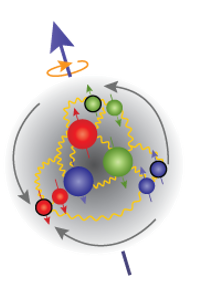 QCD
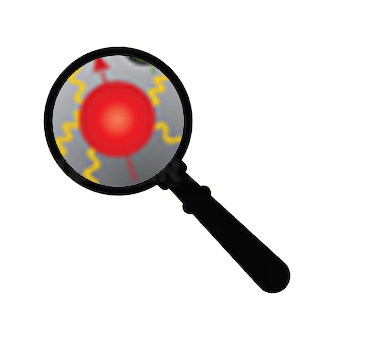 ?
Low
High
Q2
Partons Combine to Form Nucleon
Confinement
Effective Theories: χPT
Can’t use Twist Approx.
Quark/Gluon Correlations
Lattice QCD
Higher Twists
Individual Partons
Asymptotic Freedom
Perturbative QCD
Leading Twist
3
How to study QCD and higher twist in the transition region?
In unpolarized systems, F1 / F2 structure functions describe quark-gluon distribution:



In a spin-½ polarized system, g1/g2 describe the spin distribution :
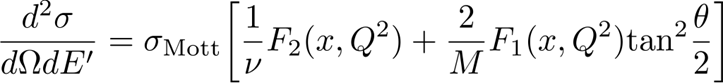 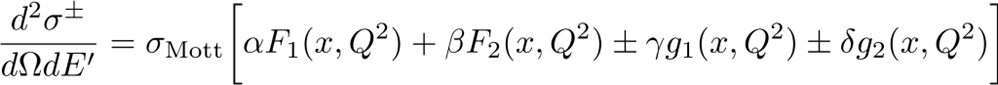 Quark-Gluon Correlations
Nucleon Spin Structure
4
g2 Structure Function enables direct tests of QCD and higher twist
Higher Twist:




Benchmarking (Lattice) QCD:
Small
B-Field
Twist-3
Function of g1
Weighted integrals (moments) of the spin structure functions can be directly calculated by effective theories:



Polarizabilities describe nucleon’s ensemble response to an external field
Proton
Proton
5
“Color Polarizability” d2
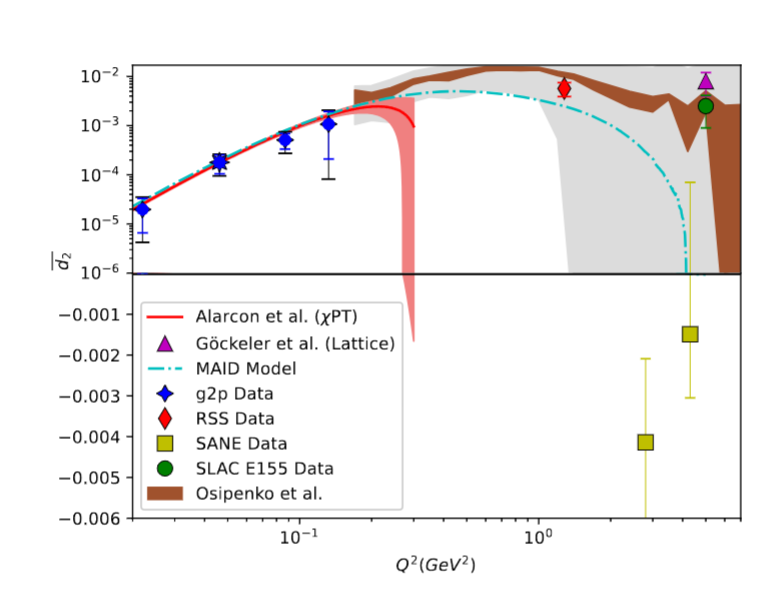 At high Q2: color polarizability / “color Lorentz force”
Interesting differences in existing data motivate further study

Upcoming lattice predictions in this region need experimental benchmark!
6
7
Recent Successful JLab Program
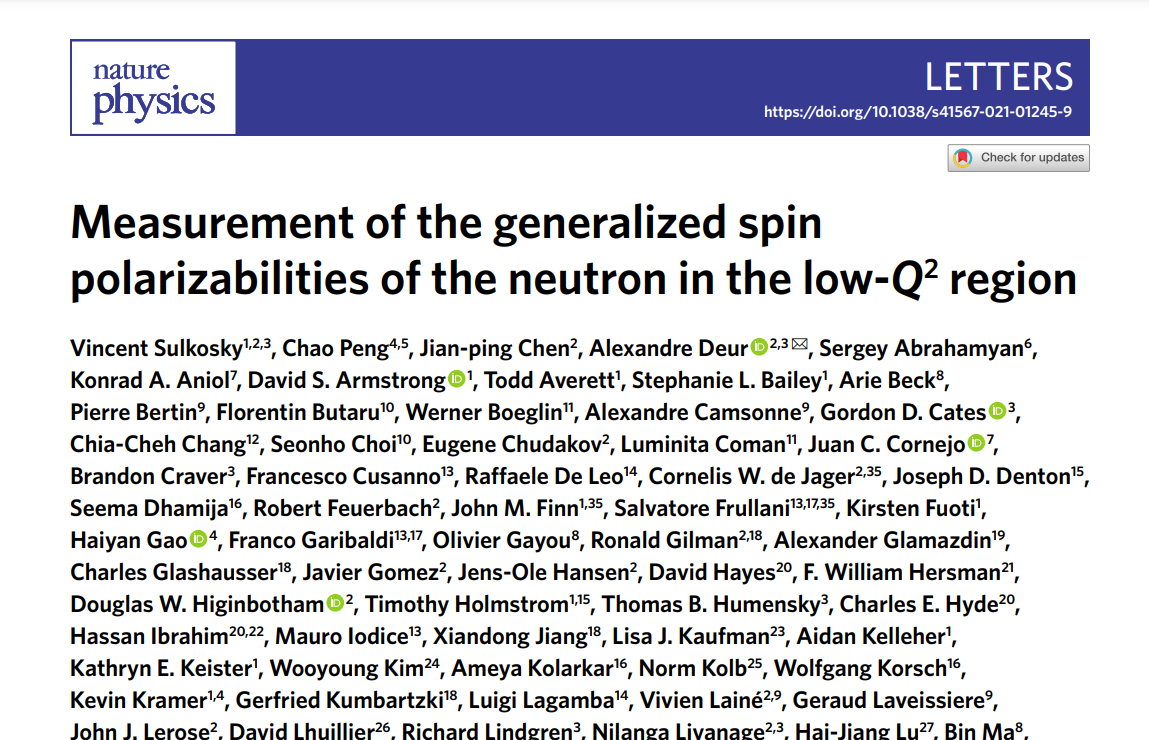 Highly successful program to measure SSF
Three different experiments published recent SSF results in Nature Physics

2007 JLab Review: DOE Milestone to “measure g1 and g2 over an enlarged range of x and Q2”
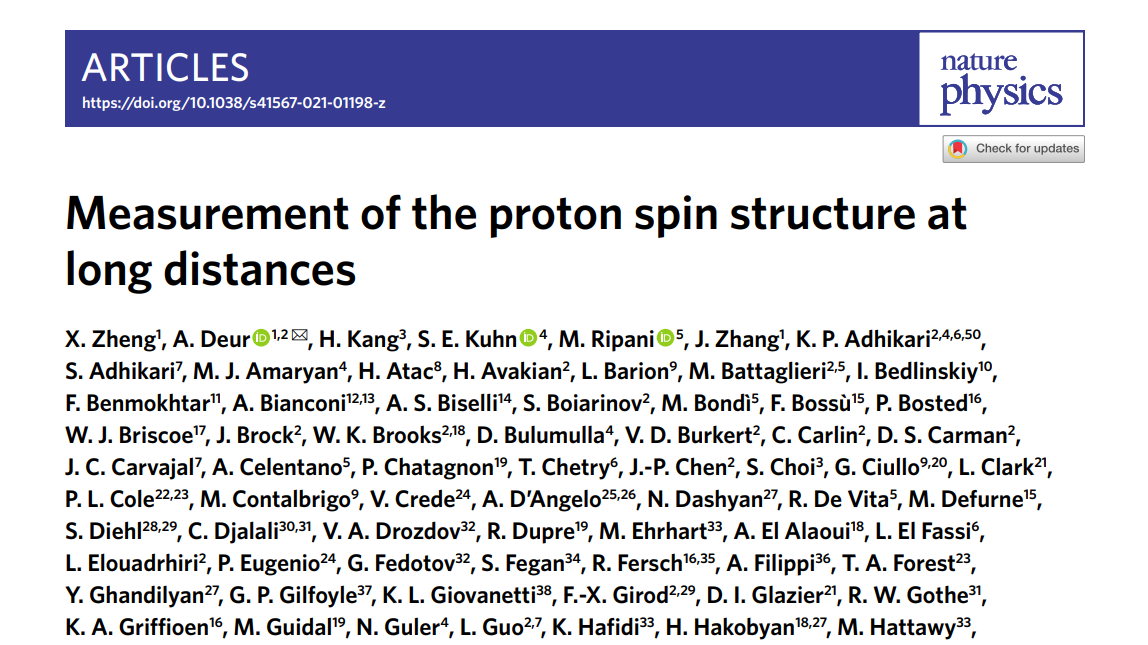 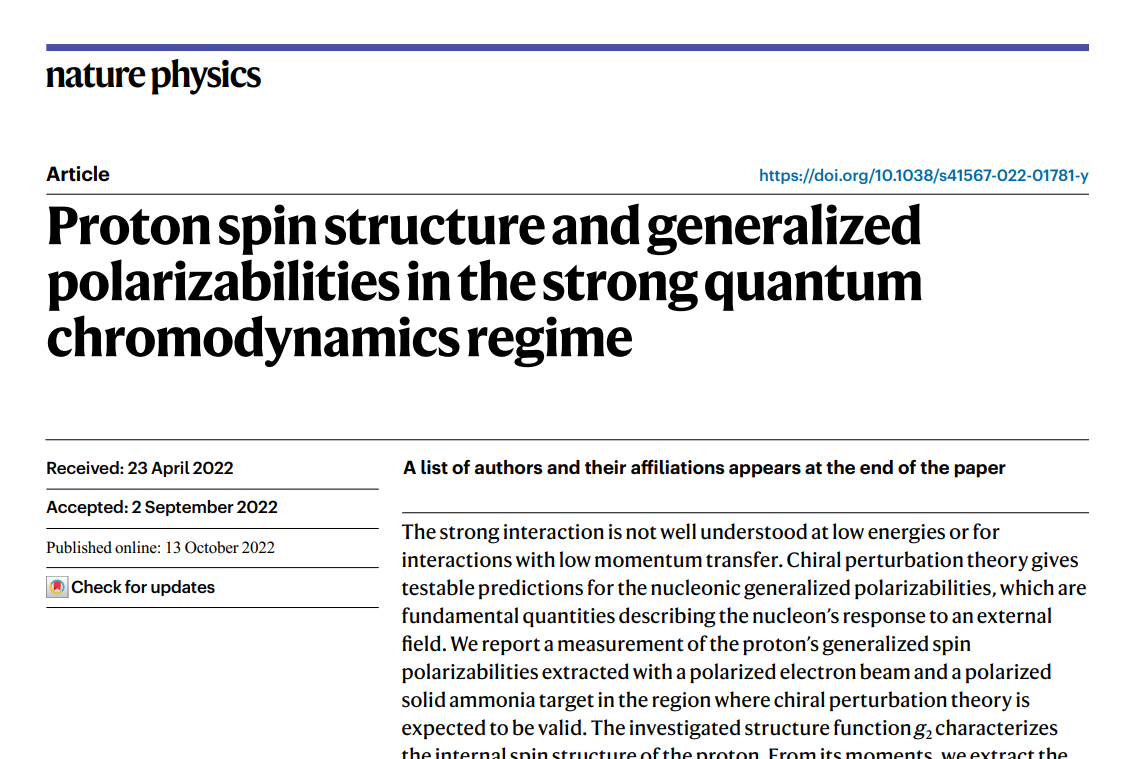 Proton
Neutron
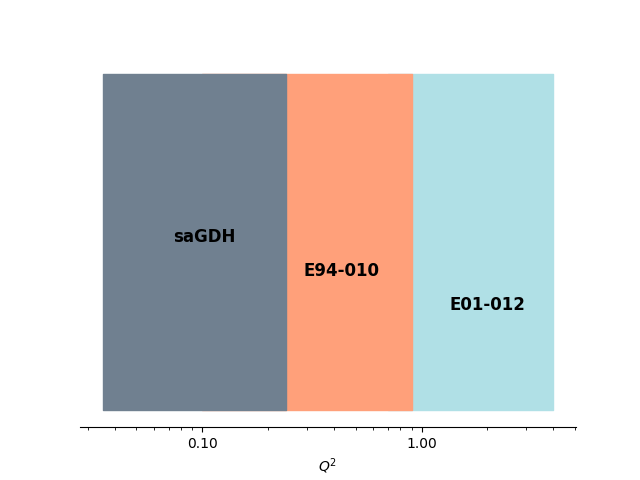 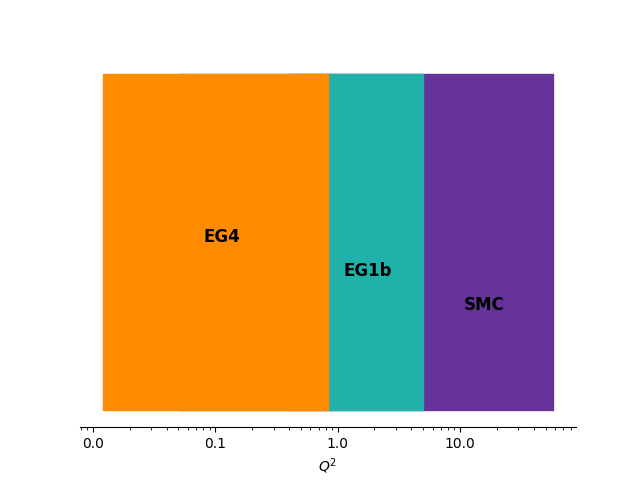 g1
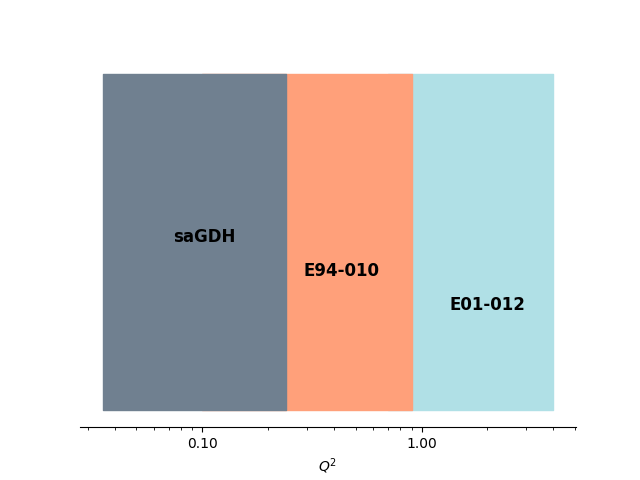 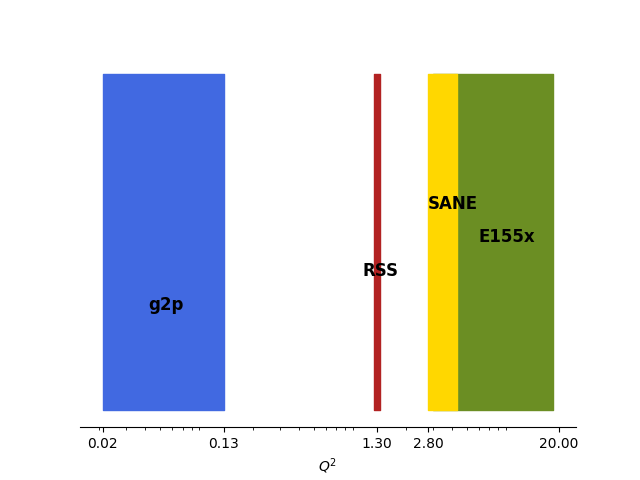 g2
8
Transition Region g2 has Strong scientific motivation:

Needed as a Benchmark for Lattice QCD

Unique Sensitivity to Twist-3 Effects
Should be Easier than 3 previous Hall A/C measurements at JLab:
Much higher rates than the higher Q2 experiments

Smaller out-of-plane angle than the low Q2 data
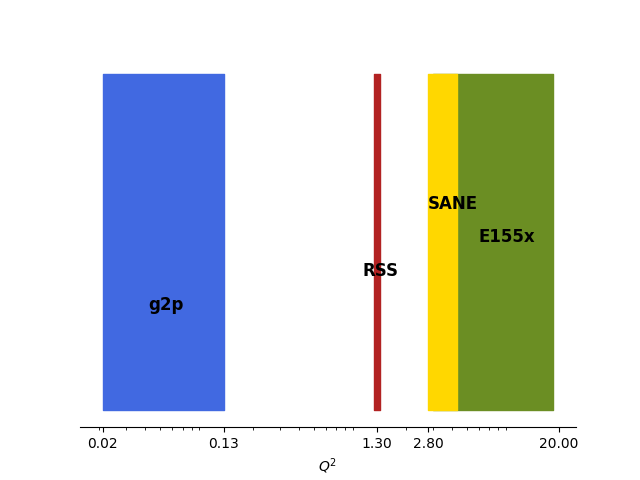 g2
This
Proposal
9
Proposed Experiment
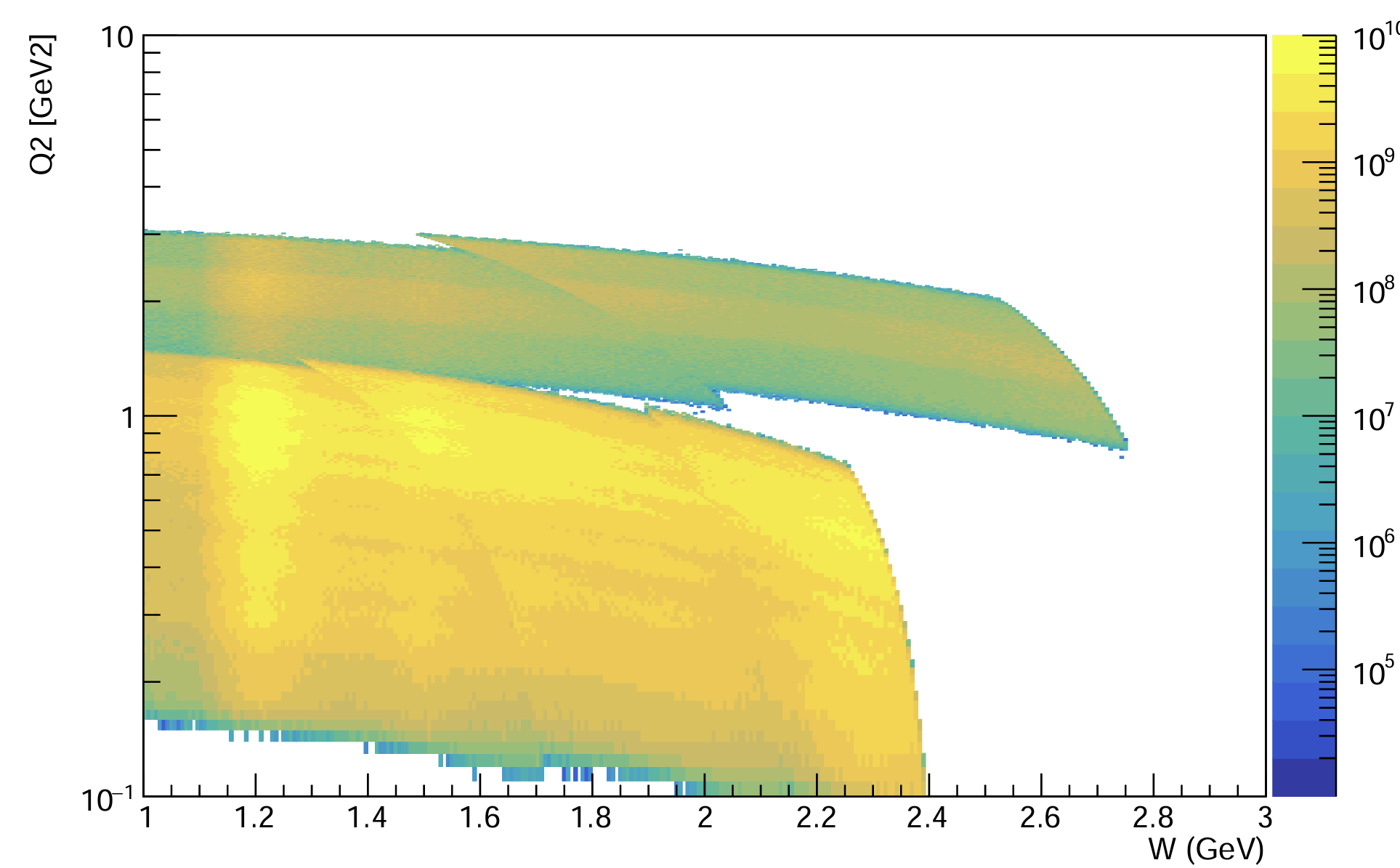 8.8 GeV Beam
4.4 GeV Beam
Measure proton g2 in the resonance region for a full order of magnitude in Q2 range from 0.2 GeV2 - 2.2 GeV2
Use a transversely polarized NH3 target and the SHMS spectrometer in Hall C
Low current (85 nA) beam at 4.4 and 8.8 GeV beam energies
Collect the first transition region measurement of the proton’s g2, and extract its moments and higher twist effects
10
Experimental Setup
SHMS
5T Transverse
Target
Moller
Polarimeter
Slow
Raster
Slow
Raster
Chicane
2
Chicane
1
Fast Raster
BPMs/Harps
BCMs
Dump
Standard equipment package, plus:
5T polarized target

Chicane Magnet

Low current beamline configuration

Slow Raster
Nearly identical to the successful setup for previous Hall A/C experiments RSS, EG4, g2p
11
Polarized Target
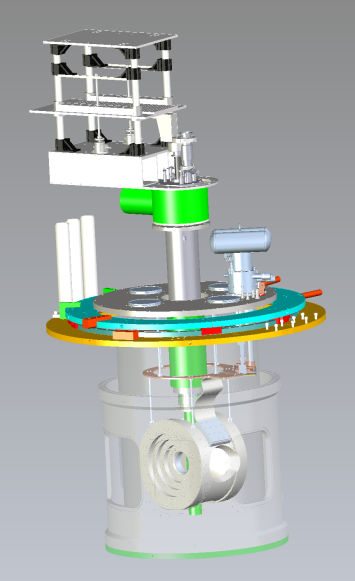 NH3 (Ammonia) target
Transversely Polarized with Dynamic Nuclear Polarization (DNP)

Since previous experiments:
New Target Group magnet more optimized for transverse running!


Several polarized targetexperiments already approved inHall C – possibility for cooperation on scheduling!
12
Chicane Magnet
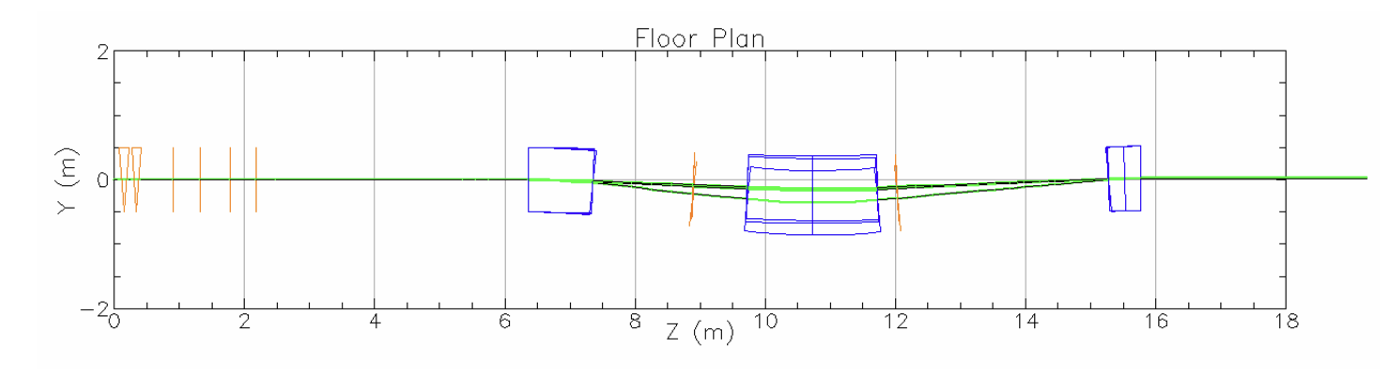 See R. Bodenstein, JLAB-TN-25-023
The transverse target field needs pre-bending of the beam
Chicane design (J. Benesch) would replace two existing 1m dipoles
 Further BMAD optimization performed by R. Bodenstein
Chicane will be needed for SoLID and any other experiment with transverse polarized target
13
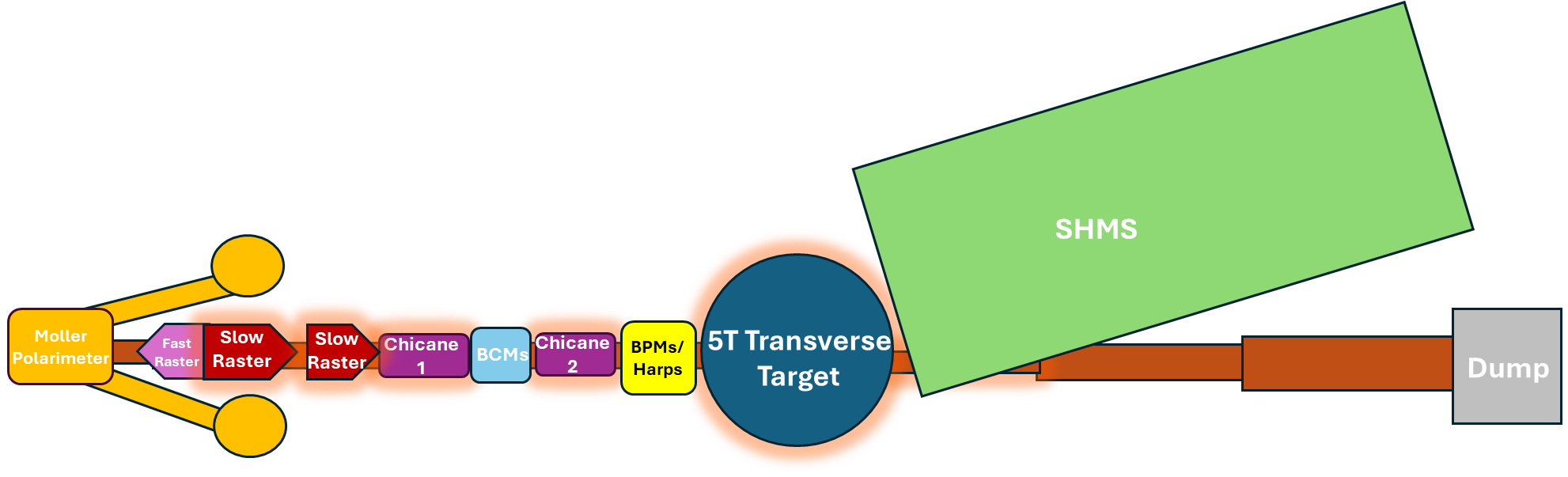 Simulation Study
✅
✅
✅
✅
Monte-Carlo simulation performed with all effects included & accounted for:
Raster
Chicane
Target Field
Spectrometer Optics
Transverse target field calculation:
Field Map
Iterative Runge-Kutta procedure
Chicane optimization: BMAD and Optim
Standard Hall C analysis cuts
Systematic impact on observable now included
z
All following plots are for the worst case kinematic setting at the lowest Q2. 


Target field/chicane effects are smaller for all other settings.
Thanks to Jefferson Lab Staff Scientists
 Dave Gaskell, Jay Benesch, and Ryan Bodenstein for their help!
14
Resolutions
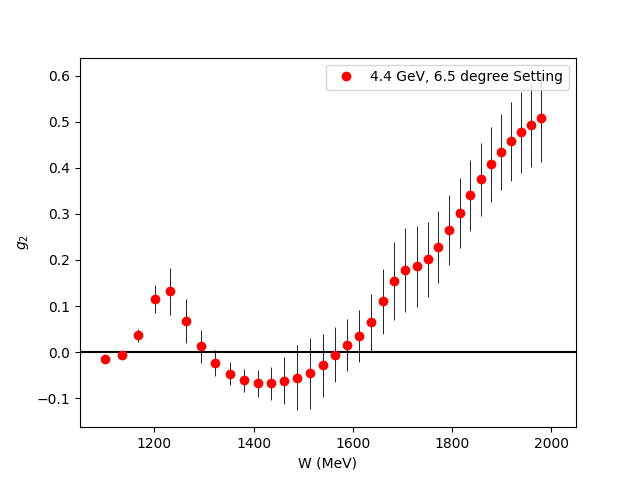 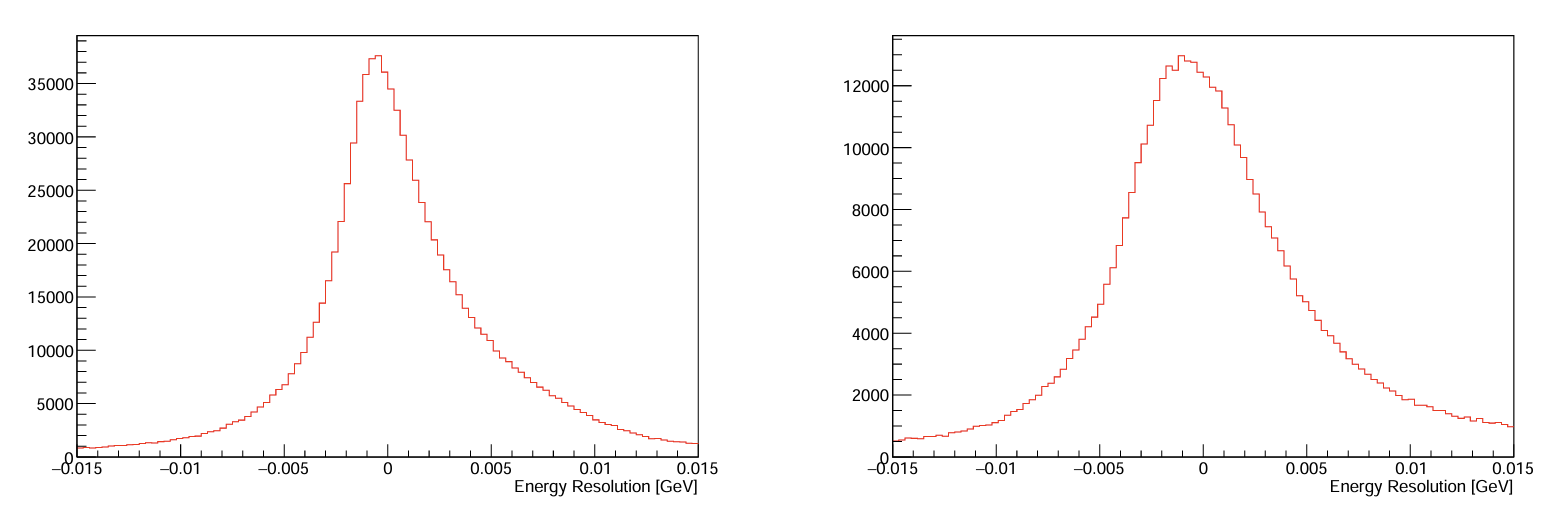 Without Target Field/Chicane
With Target Field/Chicane
Planned Bin Size: > 30 MeV
Resolution w/ Target: 10-20 MeV

There should be no issue resolving the resonances of g2p
15
Resolutions
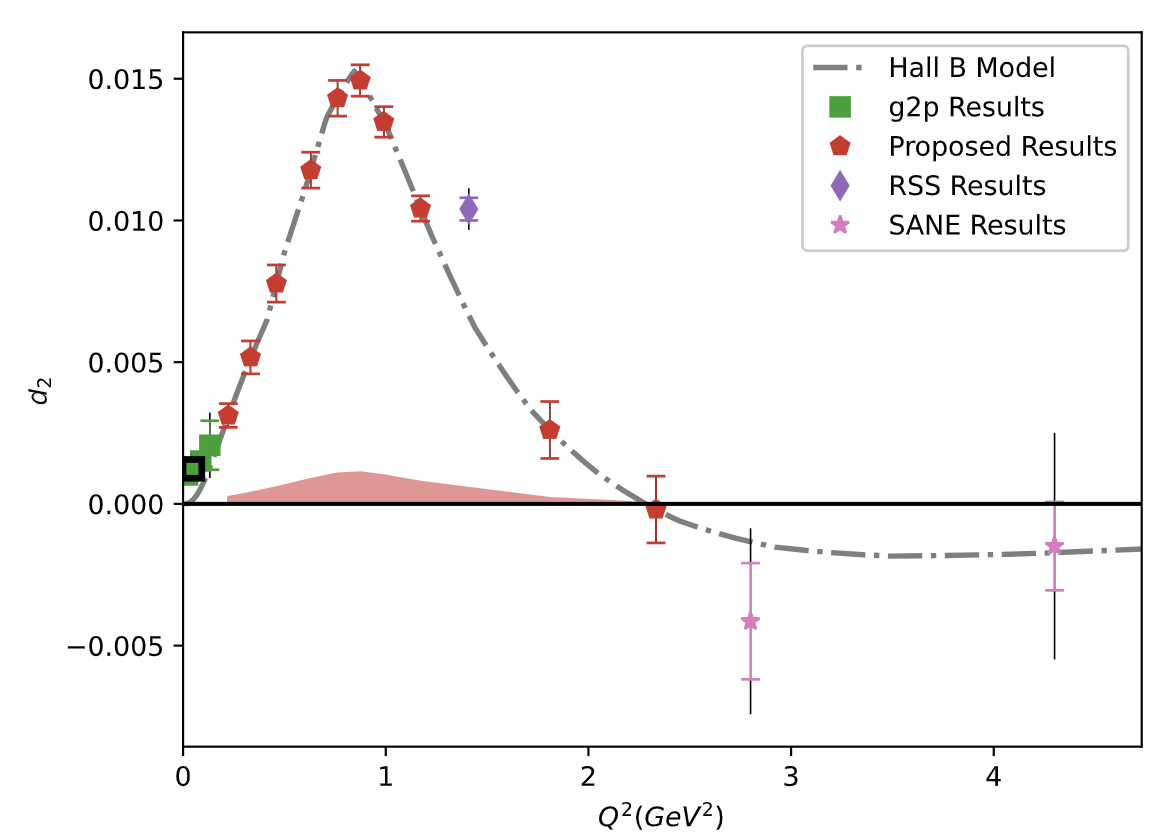 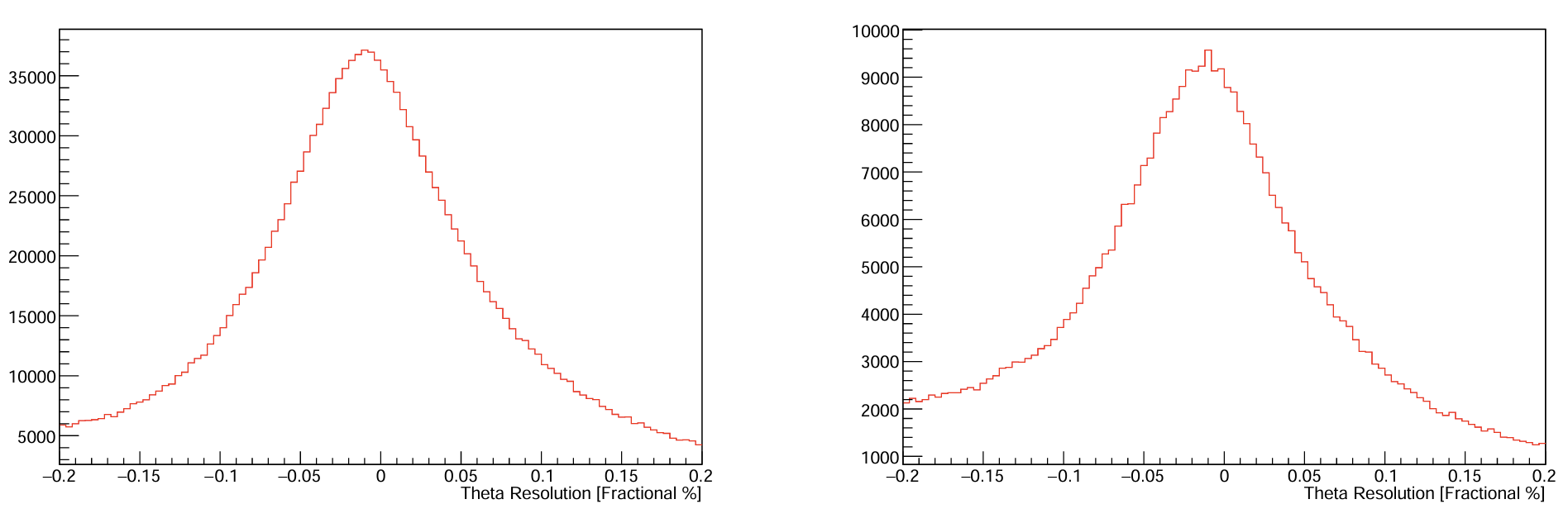 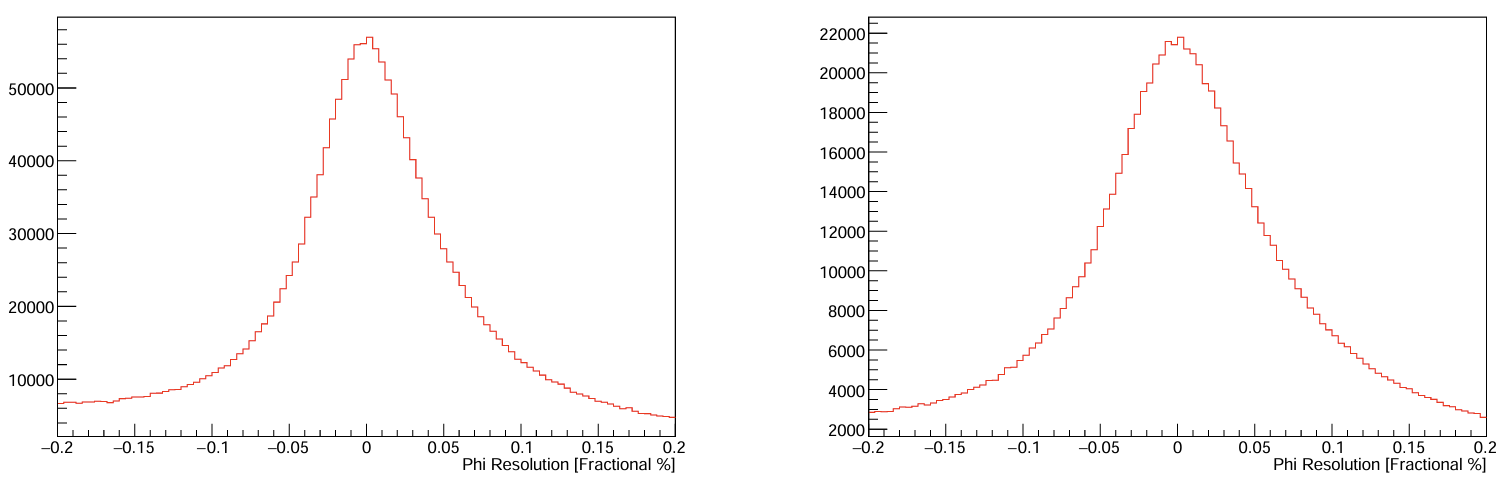 Without Target Field/Chicane
With Target Field/Chicane
Planned Scattering Angle Bin Size: ~1.0 - 2.5o
Resolution w/ Target: ~0.96o

There should be no issue resolving the features of the moments
16
Impact on Coverage
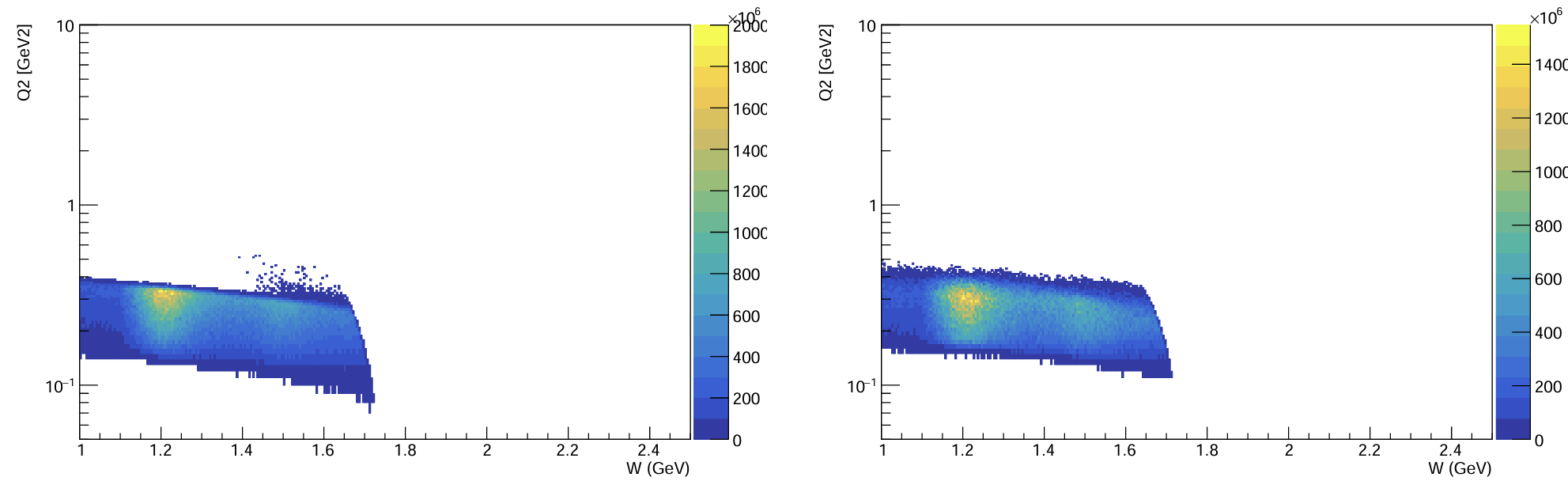 Without Target Field/Chicane
With Target Field/Chicane
Effects on the kinematic coverage are small and well-understood
17
Systematic Impact
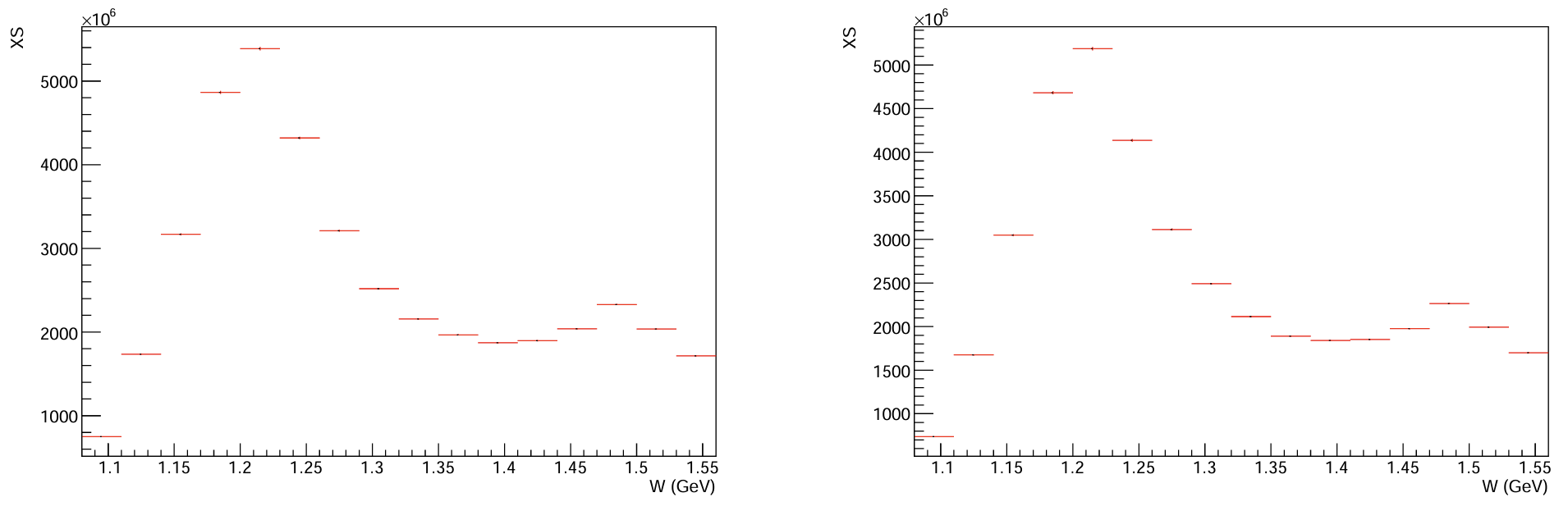 Without Target Field/Chicane
With Target Field/Chicane
Around a 2% or less effect from the resolution on the XS
Included in new systematics calculation
18
Simulation Conclusions
PAC52 Conditional: “The impact of this new setup on the detector resolution and its subsequent effect on the physics results has not been thoroughly addressed. A full Monte Carlo simulation of the new setup and detector is needed.” (✅ Complete)
Resolutions enlarged by the target field and are close to the desired bin size, so a full simulation was indeed necessary

We have fulfilled PAC52’s condition and the impact of the target and chicane is now well understood and accounted for
19
g2 Extraction Method
Measure Asymmetry and Cross Section:



Form Polarized XS Difference:


Extract g2
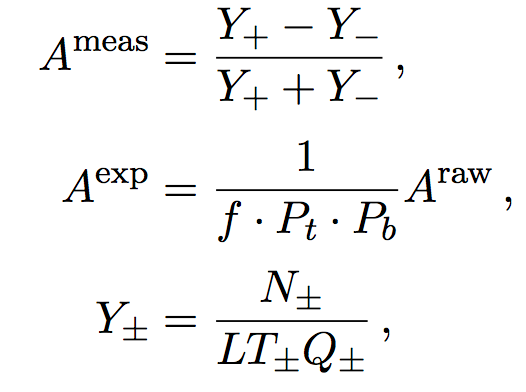 Unpolarized
Scattering
Spin-Dependent Effects
Input from
Hall B Data
20
Beam Time Required
Only
26 Days
To measure 10 Q2 settings of g2 with high precision…

covering a full order of magnitude of the transition region!
21
Projected Systematics
Dominating systematics are target polarization and acceptance
22
Projected g2 Uncertainties
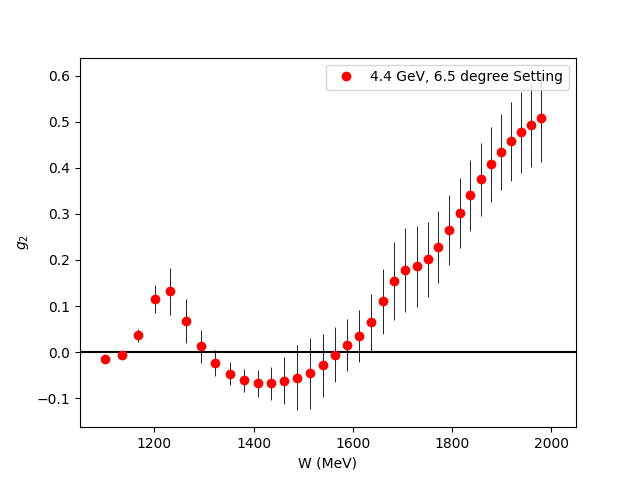 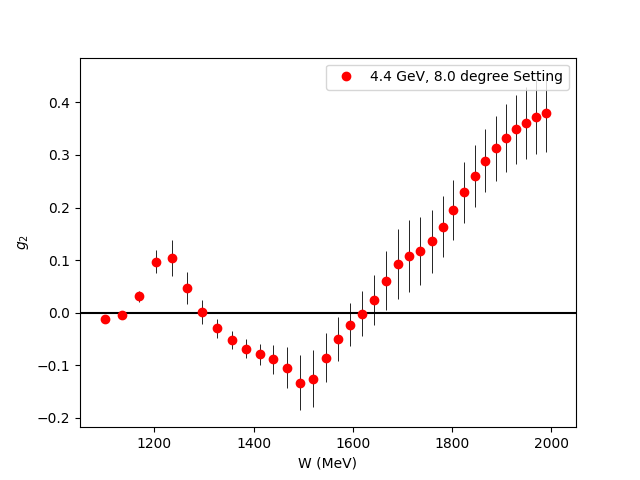 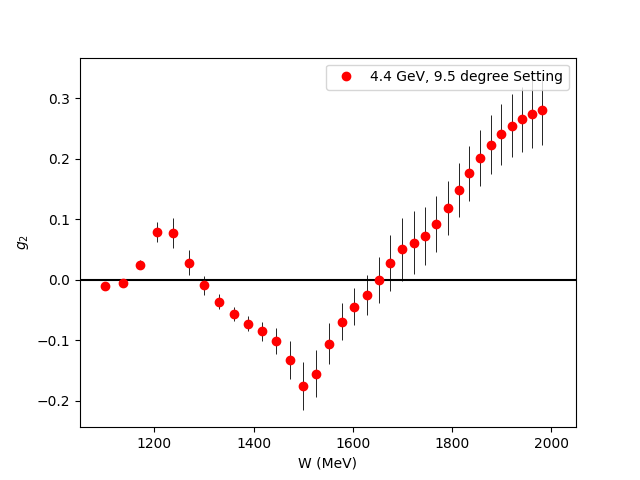 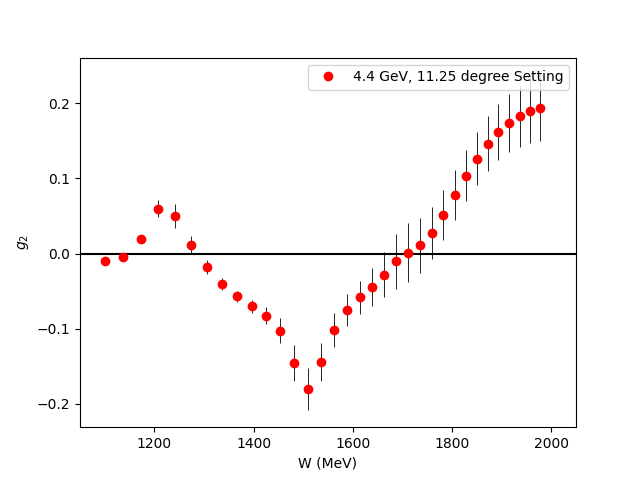 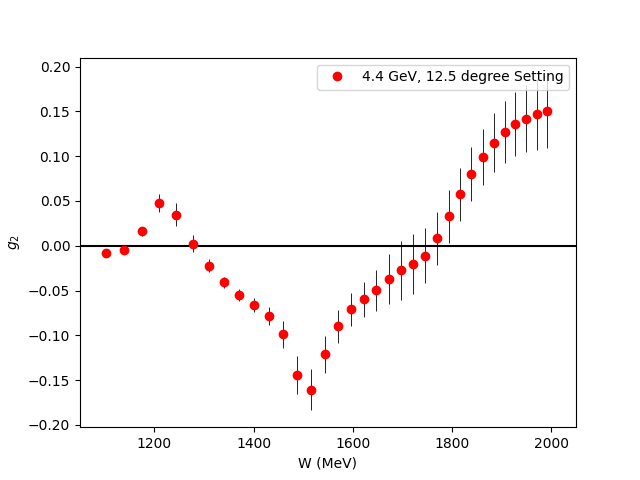 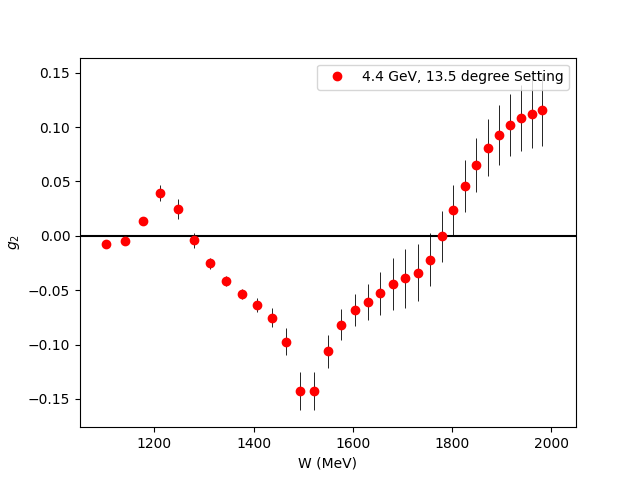 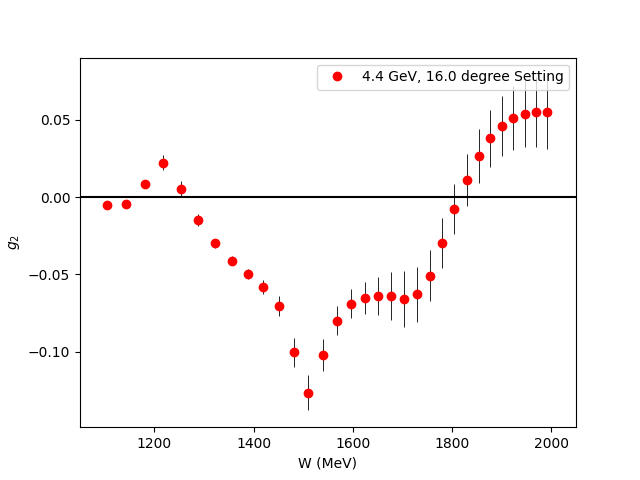 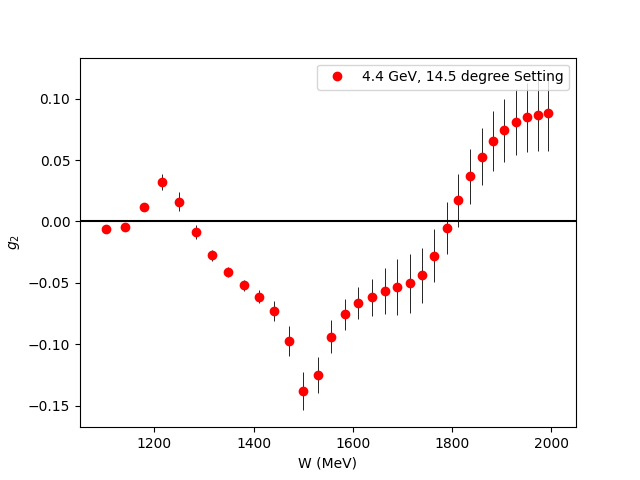 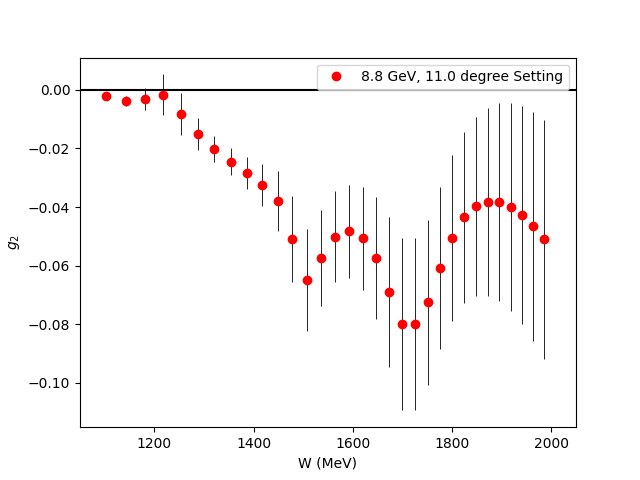 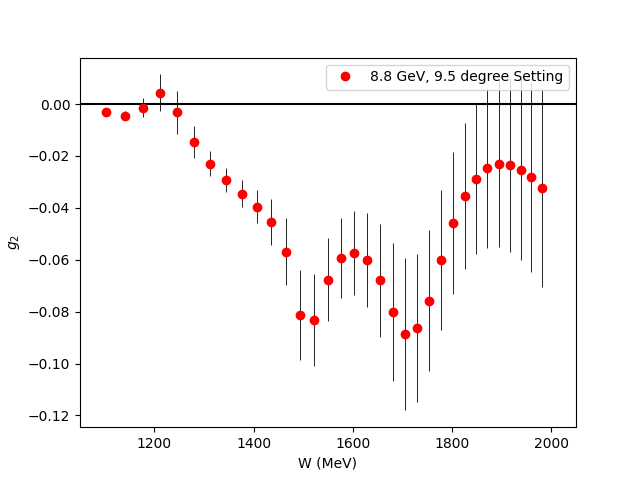 Fills the last major Q2 spectrum gap for the nucleon spin structure functions
Covers almost the entire transition region
23
Small
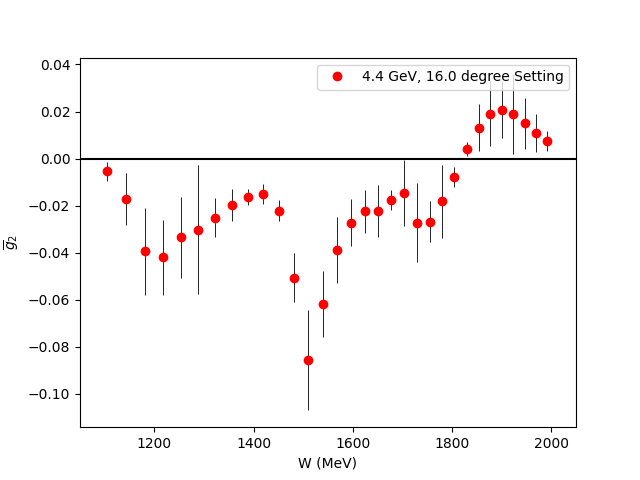 Utilize CLAS Hall B Results
for g1 in same regime
Direct extraction of Twist 3 effects
 in the regime they contribute most significantly
24
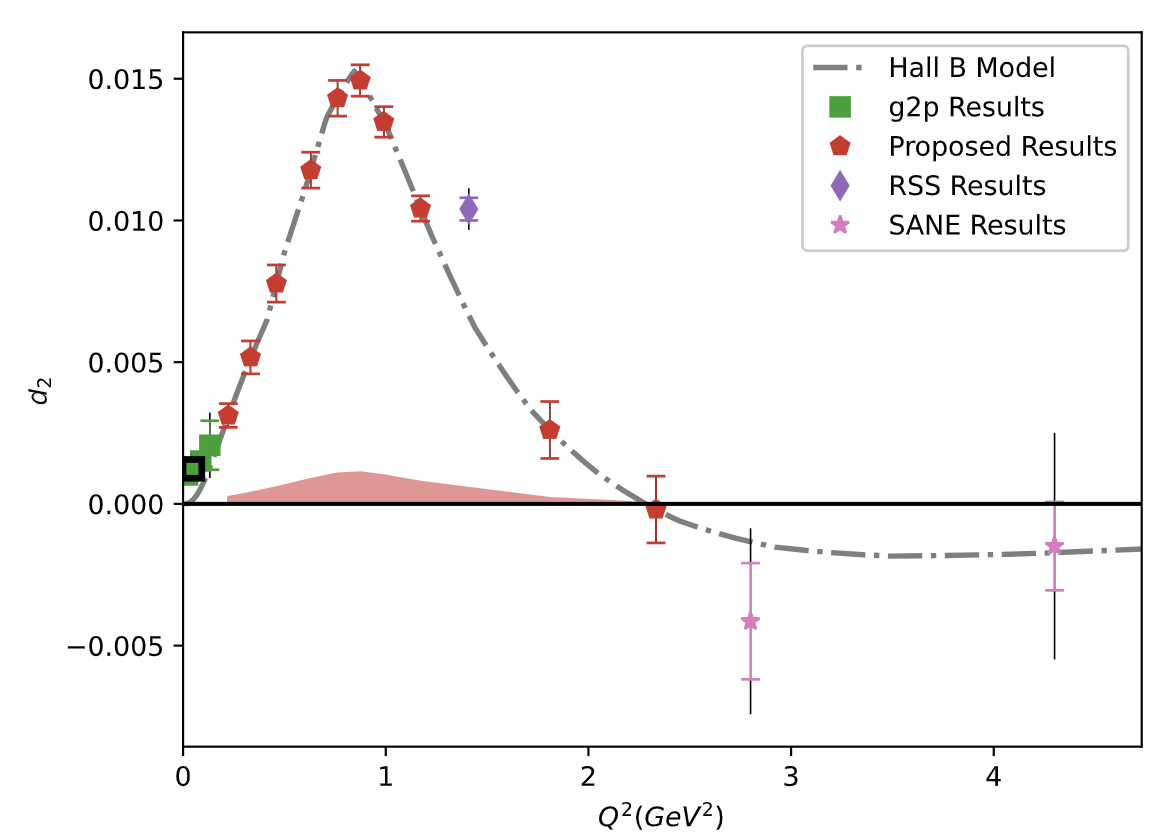 Can benchmark Lattice QCD in the regime where Perturbative QCD starts failing 

New Lattice calculations expected in next few years!

Results should discover maximum and zero crossing of this unique polarizability!
25
Hyperfine Splitting Impact
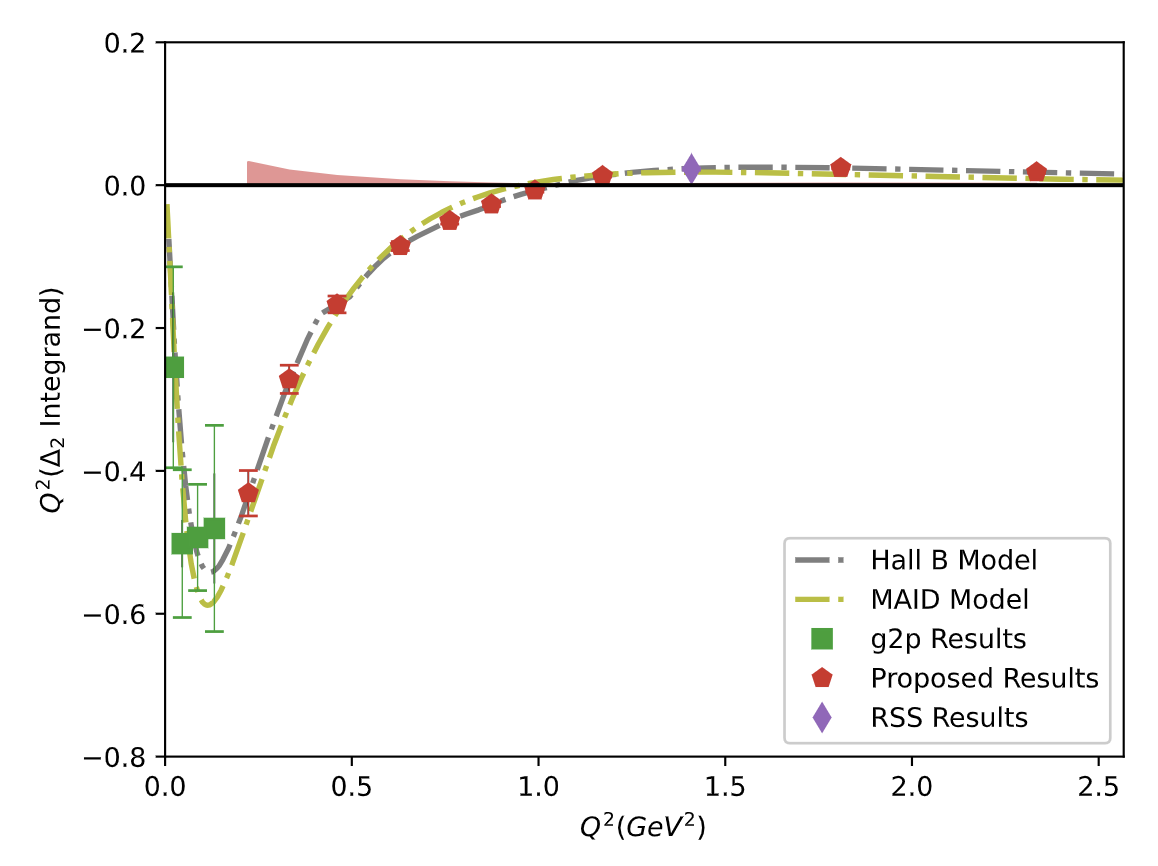 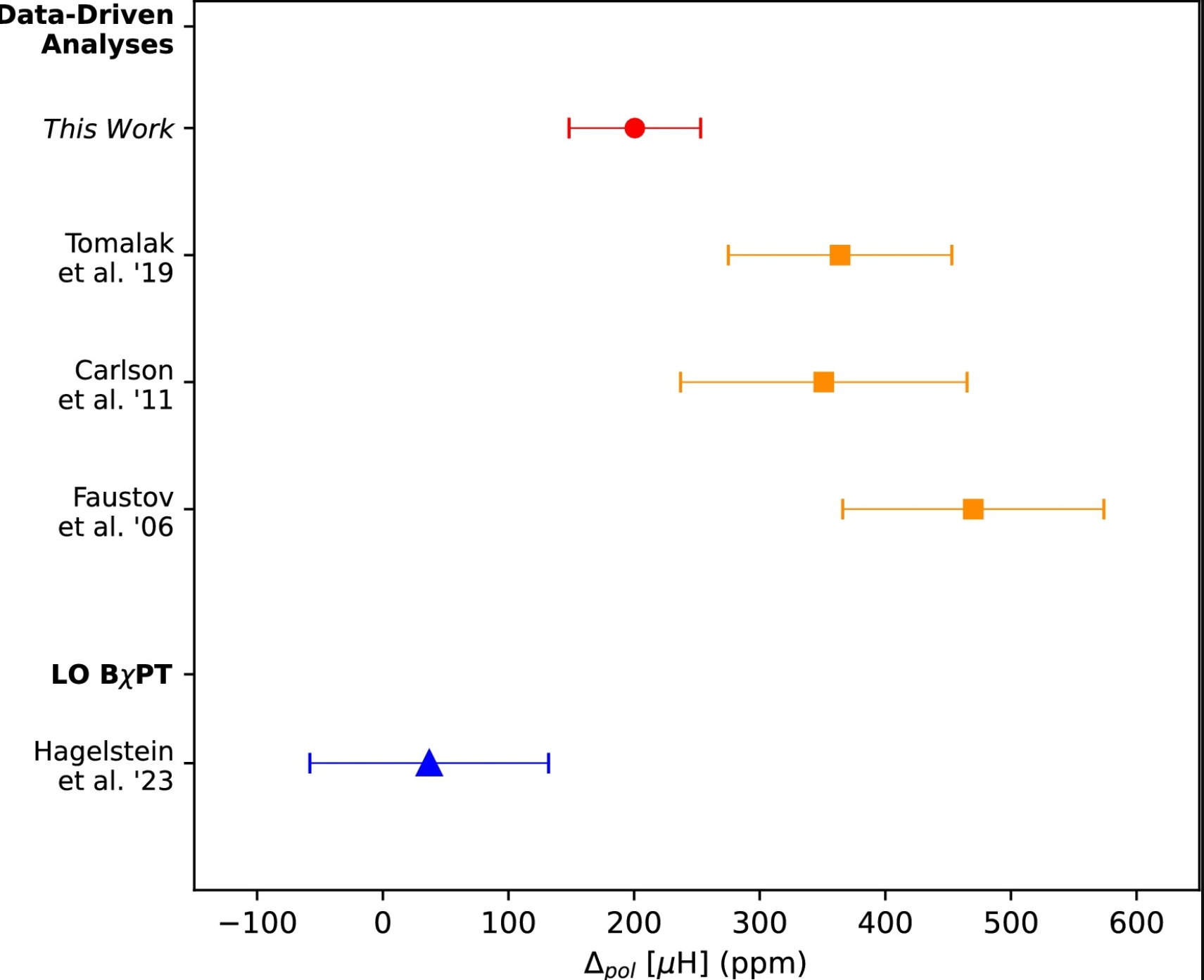 Ruth
et al. ‘24
26
What do past PACs and theorists have to say…?
“A clear case of ‘low-hanging fruit’ with a wealth of opportunities to address long-standing open questions.”
– PR12-23-007 Theory Report
“The PAC recognizes the significant importance of measuring the fundamental proton structure function g2 for the proton. The presented physics case and the proponents’ approach to the future measurement are solid.” 
– PAC52 Report
“Scientifically sound, with a clear rationale and a well-designed experimental plan” 
– PR12-24-002 Theory Report
27
Summary
In 26 PAC Days, we will measure and publish fundamental observable g2 across an order of magnitude range of the transition region Q2 = 0.22 – 2.2 GeV2 and:
Let’s make it happen!
28
Backup Slides
29
Hyperfine Contribution
The leading error in theoretical calculations of the hydrogen HFS comes from these spin-structure function dependent integrals!
The subject of an ongoing tension between theory and experiment

The transition region accounts for ~30% of the integral!
Running Integral
30
Collaboration
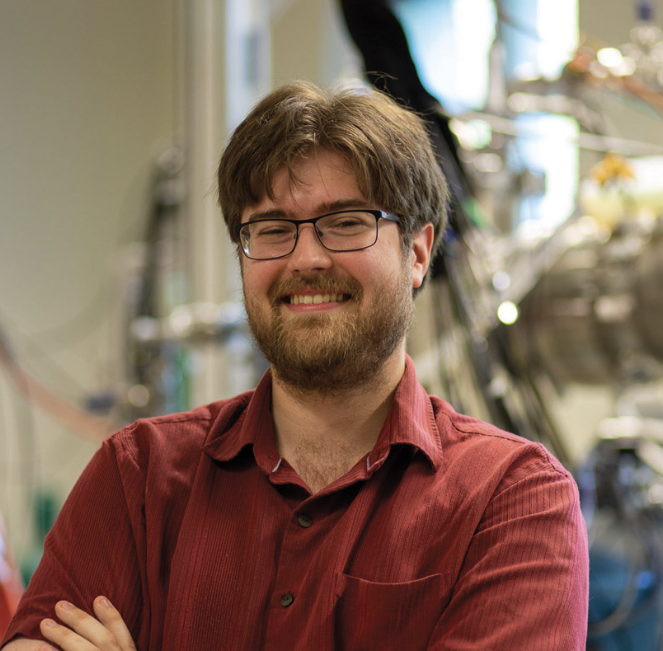 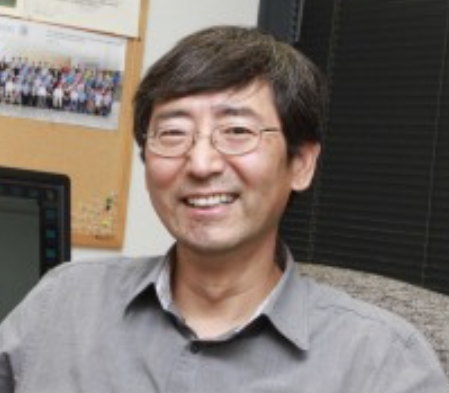 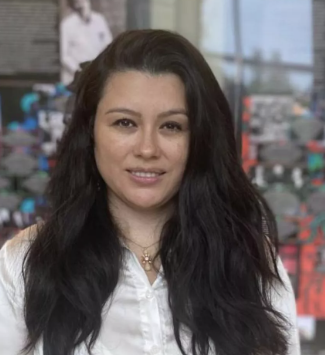 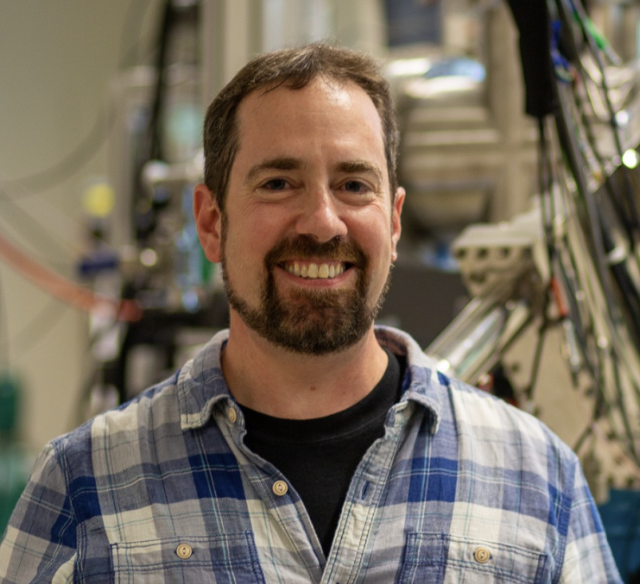 Jian-Ping Chen
Nathaly Santiesteban
Karl Slifer
David Ruth
Polarized Target
Experts
g2p Analysis
SANE Analysis
RSS Analysis
K. Slifer,  A. Arora, M. Farooq, N. Santiesteban, H. Chinchay, Z. Wolters, O. Olokunboyo, A. Zec, E. Long, J.P. Chen, D. Ruth, C. Keith, J. Maxwell. D. Meekins, J. Brock, D. Keller, I. Fernando, S. Covrig Dusa
W. Armstrong
J. Maxwell
Z.E. Meziani
M. Jones
K. Slifer
M. Jones
O. Rondon
D. Ruth
J.P. Chen
K. Slifer
31
[Speaker Notes: .]
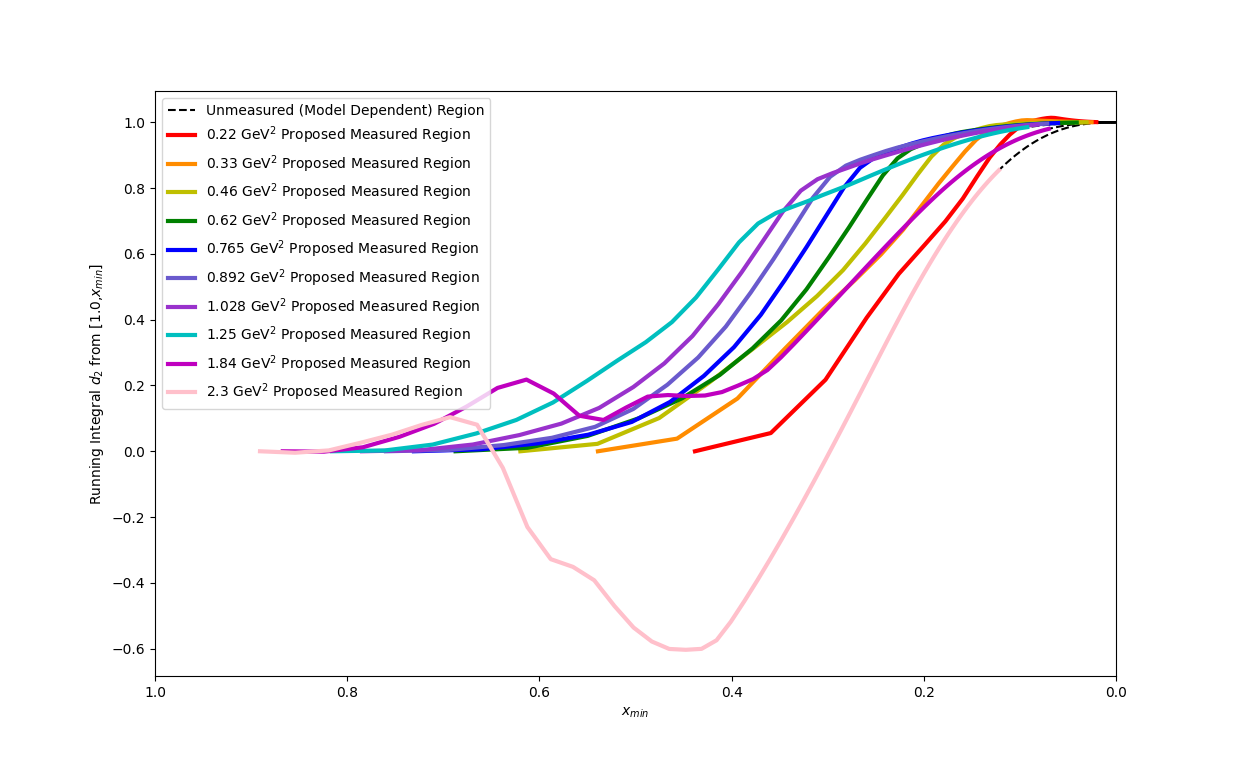 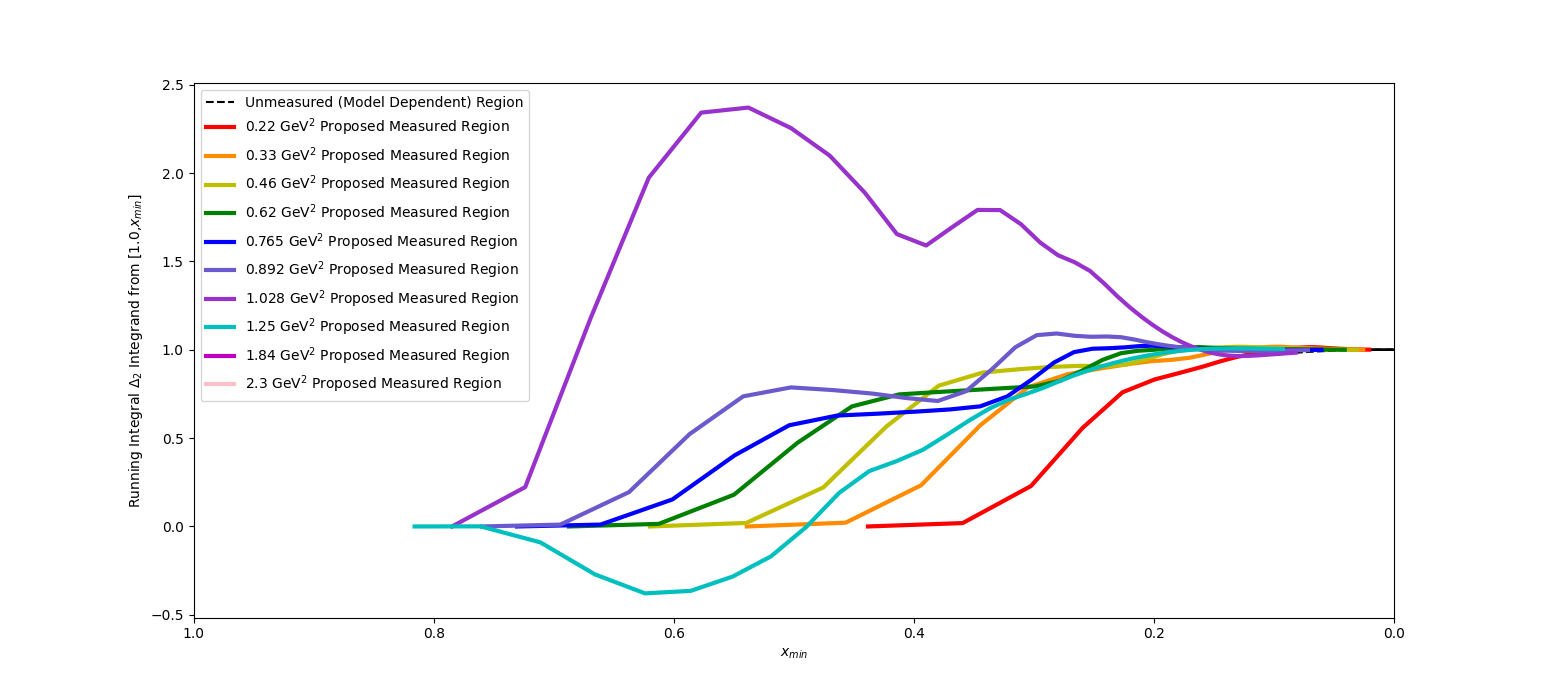 Running Integral (% Total)
Running Integral (% Total)
xmin
xmin
Integrals are saturated in the measured region (flat slope)
Therefore, the low-x regime is irrelevant to these integrals
32
Rates Table
Total PAC Days:
13.0
33
34
Overhead
Total: 12.7 Overhead Days (305.5)
Burkhardt-Cottingham Sum Rule
35
Reliability of the Chicane
Chicane is a new installation, not a refurbishment of the old chicane

Design is fundamentally similar to numerous similar projects by the JLab staff, nothing untested or uncertain about it

Dr. Benesch is the longest serving member of the TAC and has designed resistive and superconducting magnets since 1976

Design is “Proof of Principle” only in sense that mm scale refinements still need to be made

Staff scientists are very confident that chicane will be carefully built and tested and will work well, but will need some time to commission
36
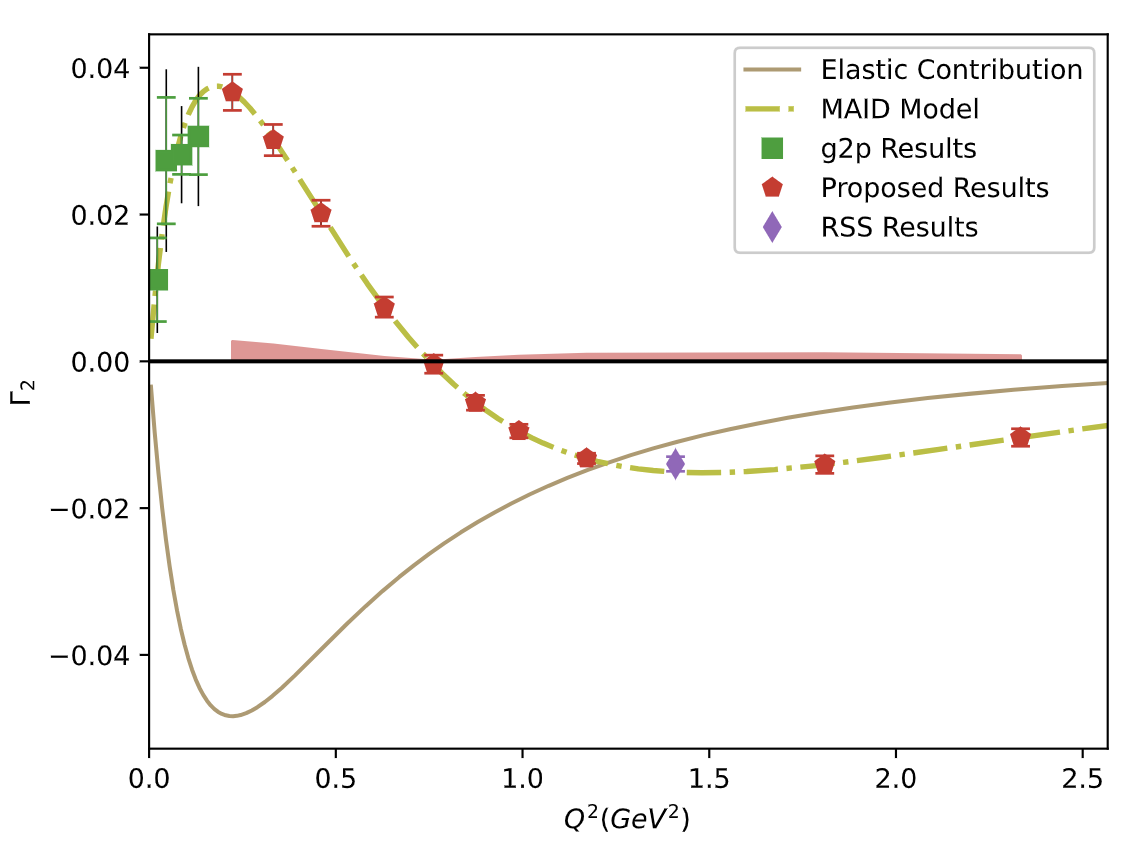 37